Watch Angelica Malin - Showreel


Angelica Malin is not just an emcee; she is a dynamic force in the world of event hosting, renowned for transforming every gathering into an unforgettable experience. 

Based between the vibrant cities of London and New York, Angelica has carved a niche for herself as a globally sought-after emcee, moderator, and award host.

Globally Recognized: Angelica Malin is a celebrated emcee and moderator with extensive experience in over 150 in-person, virtual, and hybrid events across global venues, especially in London and New York.

Expert Event Strategist: Angelica collaborates closely with event teams to tailor and execute strategic approaches, ensuring each event resonates deeply with its audience and achieves its intended impact.

Versatile Hosting Skills: Skilled in adapting to a range of event formats, Angelica excels at connecting with diverse audiences, whether in intimate settings or on grand international stages.

Bestselling Author: Angelica has authored three influential books: #SheMadeIt: a Toolkit for Female Founders in the Digital Age,

Unattached: Empowering Essays on Singlehood, and The PR Bootcamp: Take Your Business from Invisible to Unstoppable.Champion of Female Entrepreneurship: Through her keynotes and books, Angelica inspires and empowers female entrepreneurs, imparting wisdom on visibility, confidence, and public speaking.


Type of Talent: 
Event Emcee, Facilitator and Virtual Host
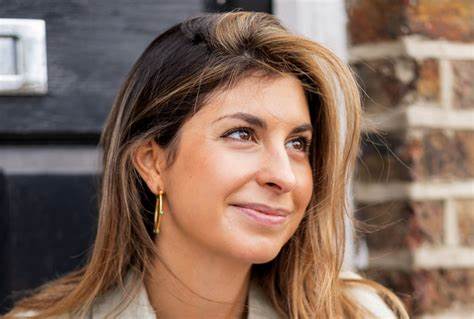 Angelica Malin
International Event Emcee
Fee: $12,500
*Travel buyout of $1,500 is extra for out –of-town events
** Travels from New York
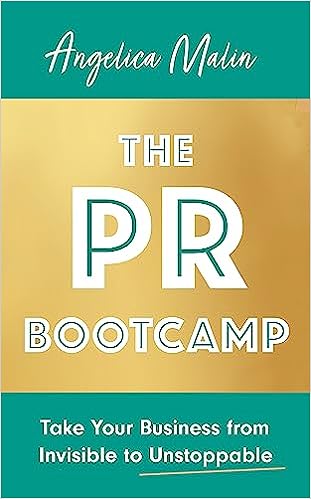 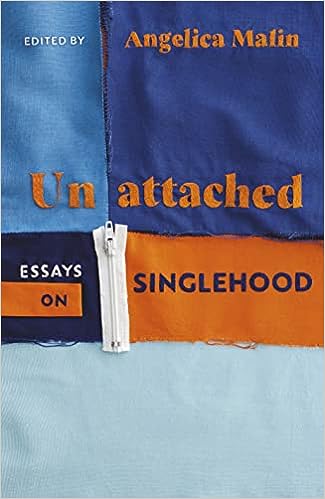